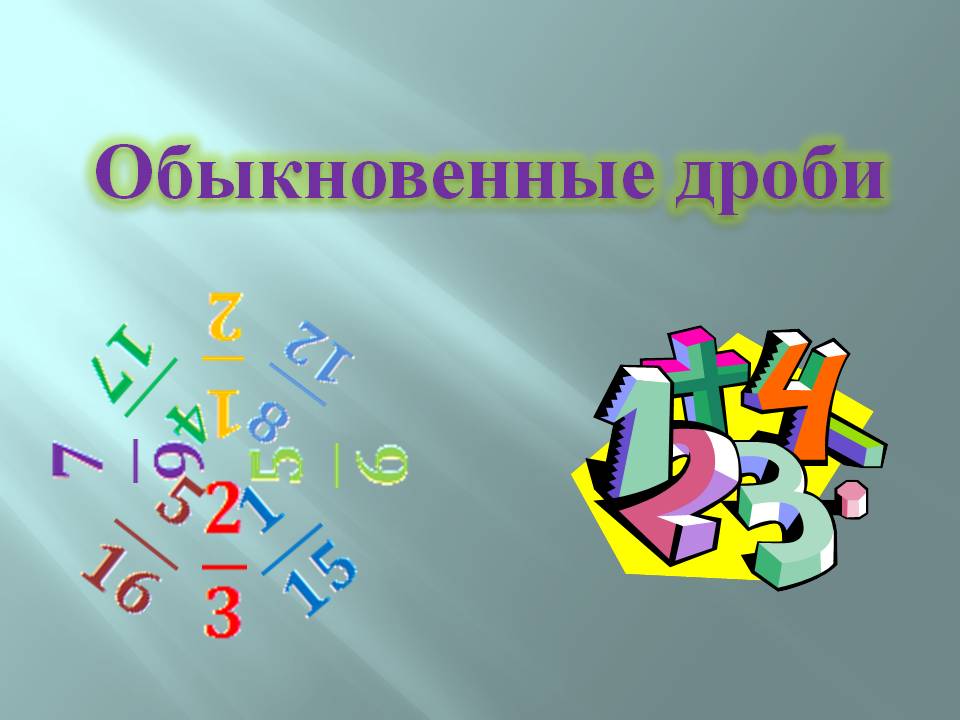 в жизни
Подготовила Иванова Анастасия 5 б класс
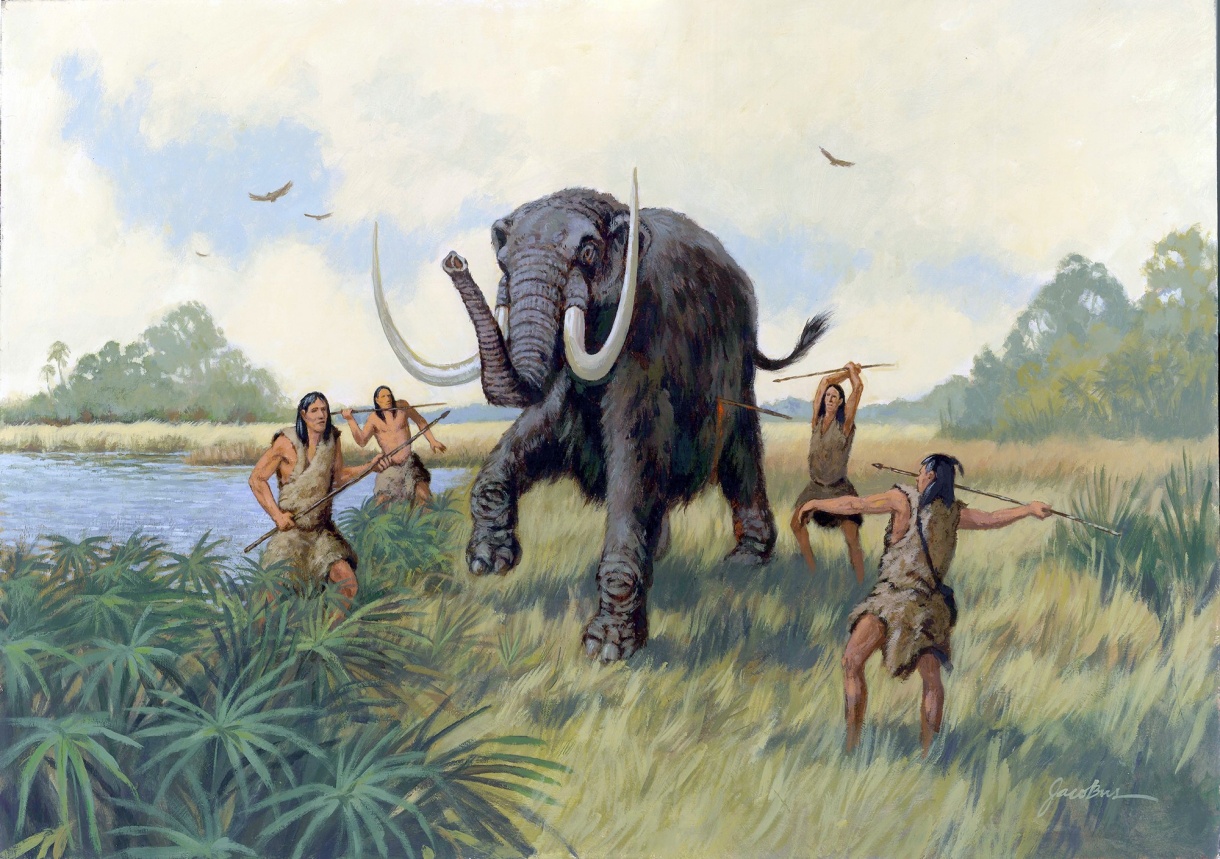 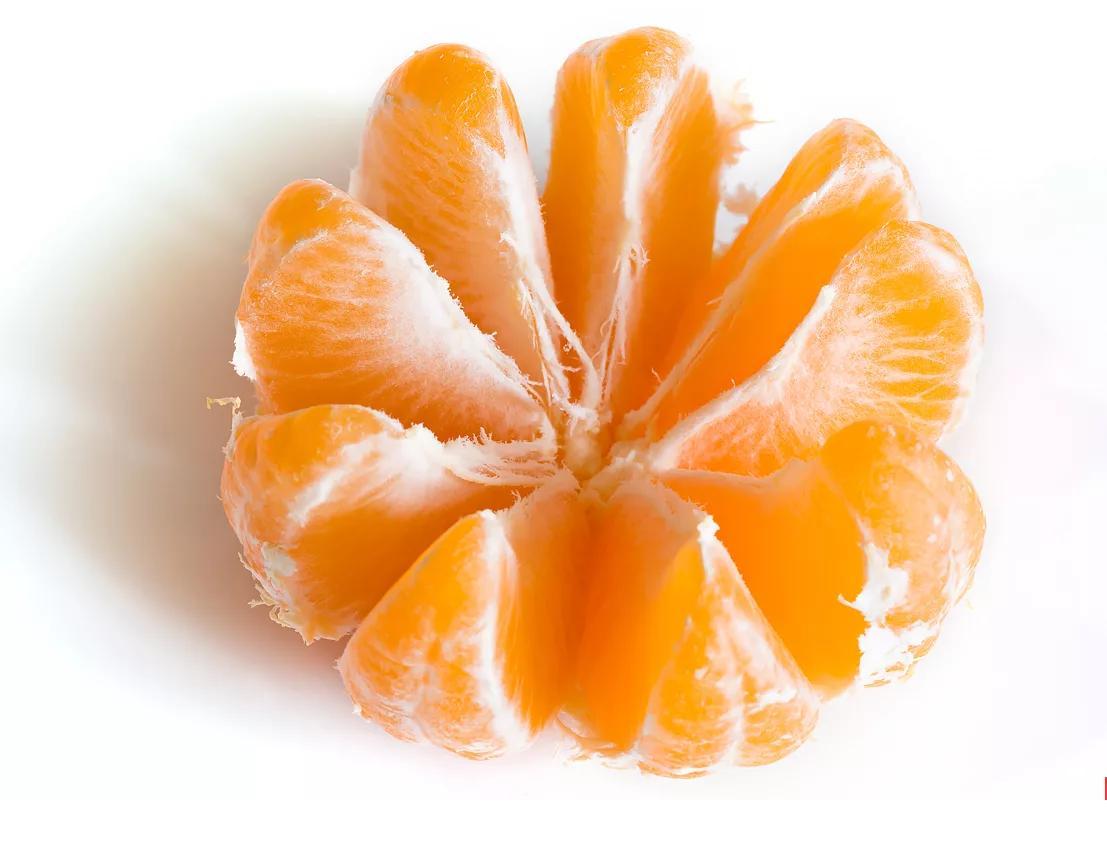 Делёж добычи
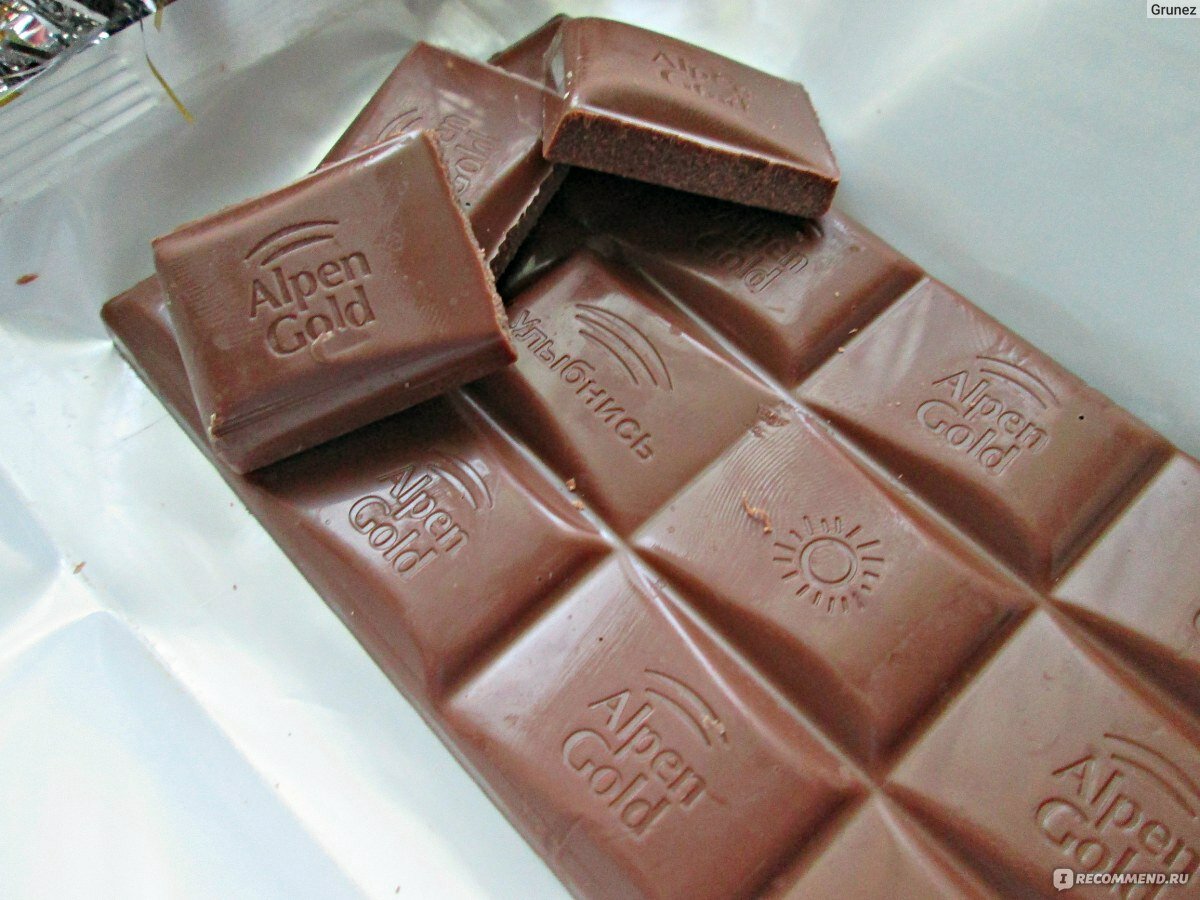 Делимся с друзьями
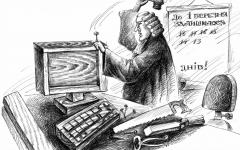 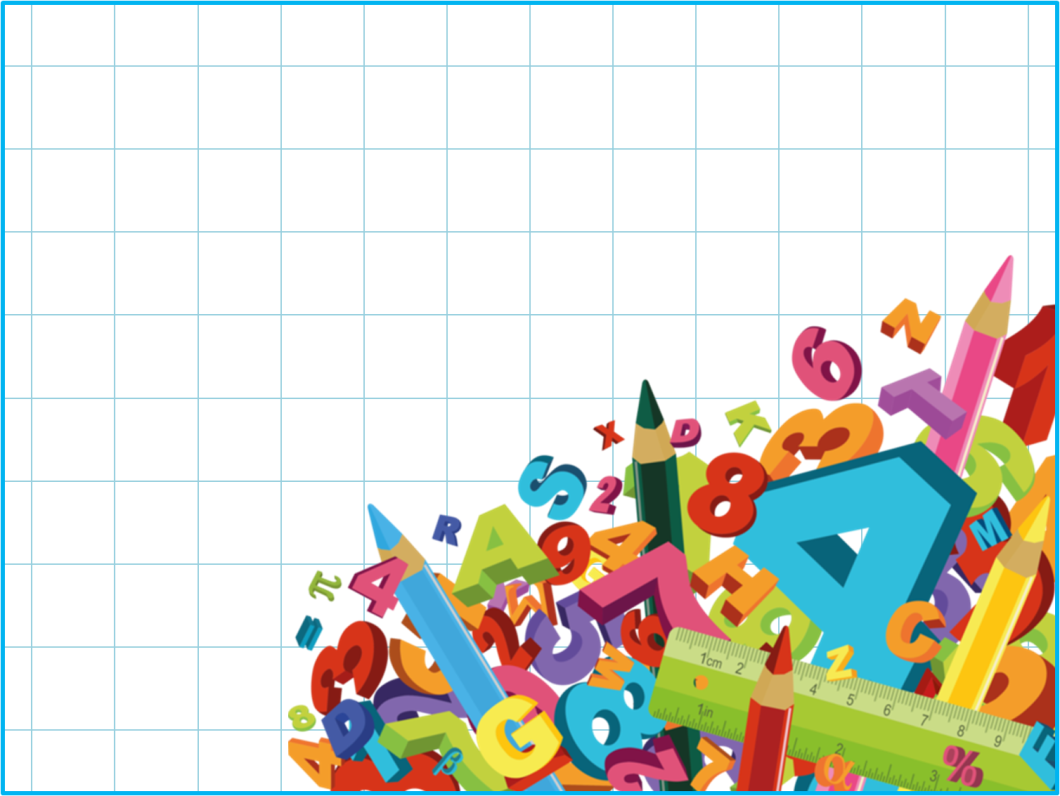 Слово ДРОБЬ во многих языках образовано от слов дробить, разбивать,     ломать на части.
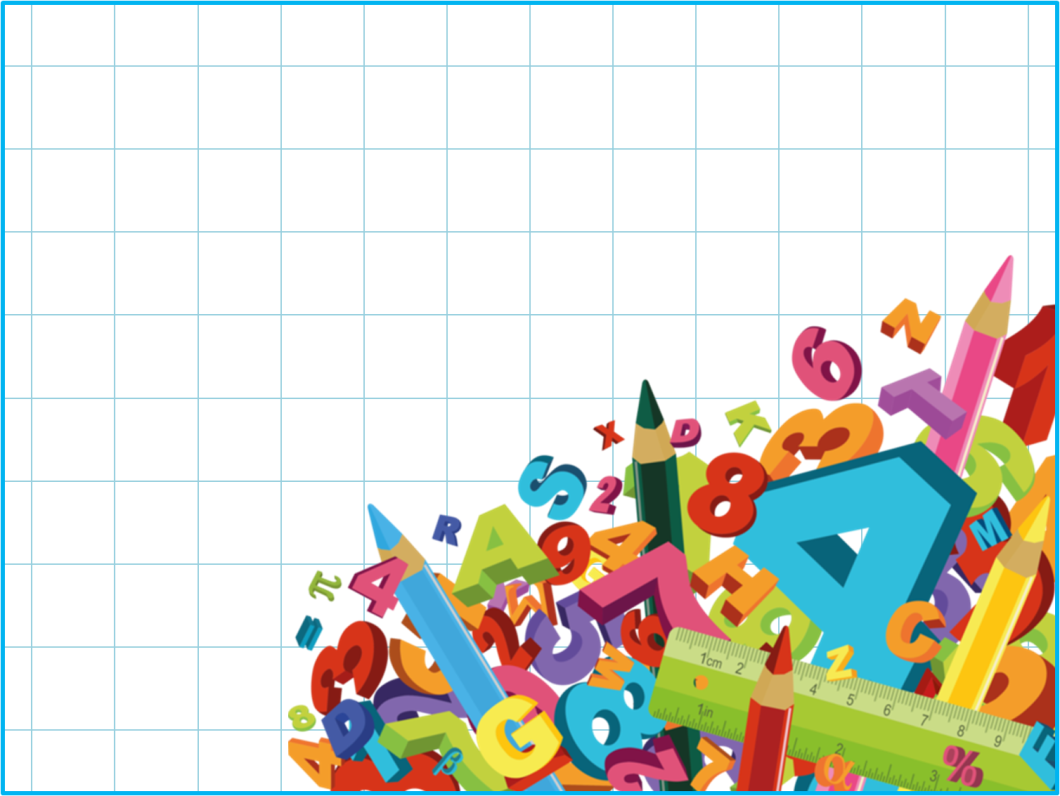 В записях кулинарных рецептов : четверть лимона, одна вторая чайной ложки соли, треть стакана молока,…
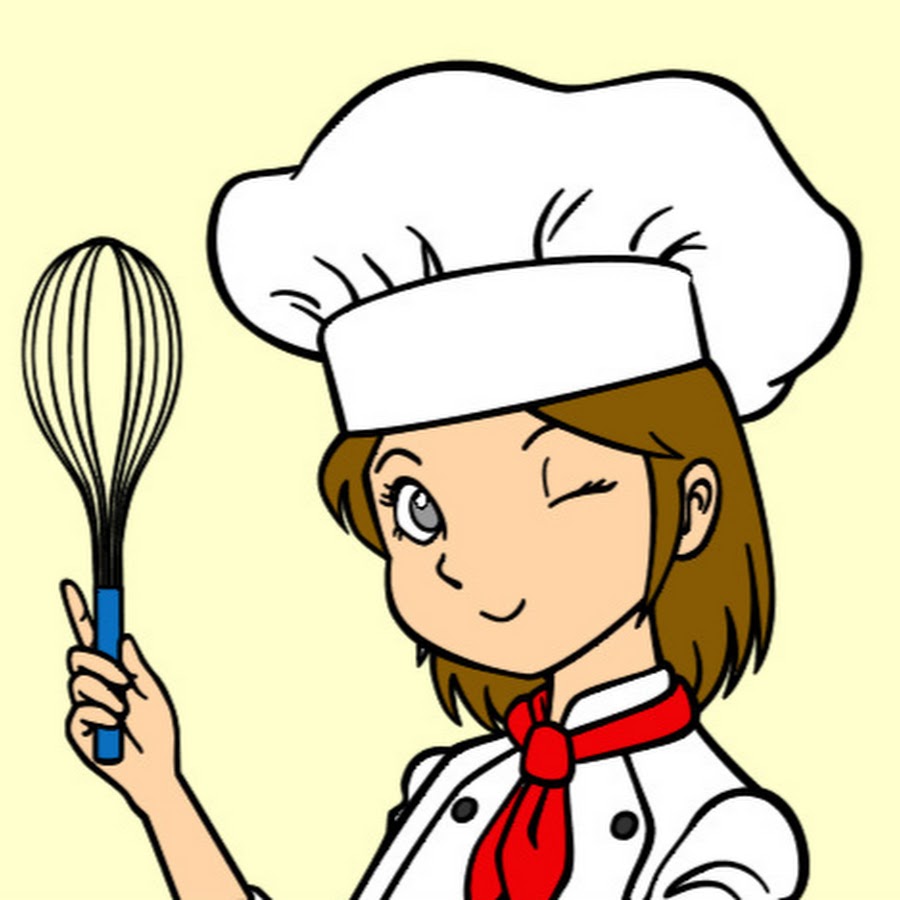 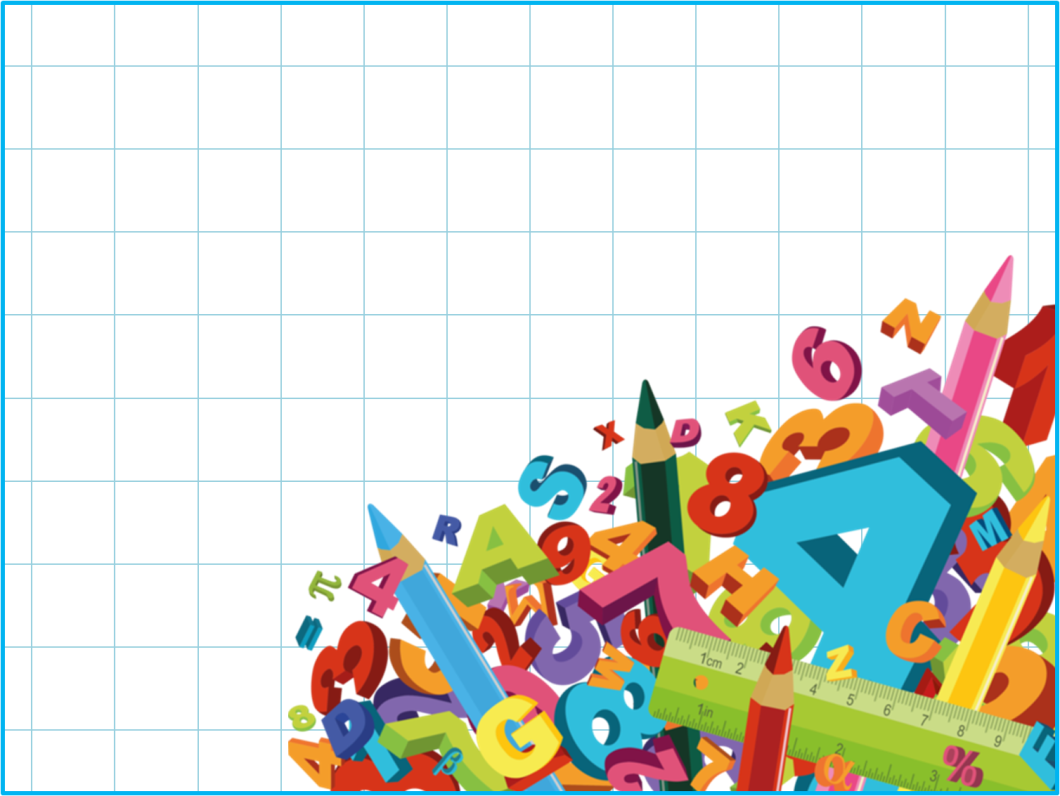 Без четверти 8 мы должны прийти в школу.
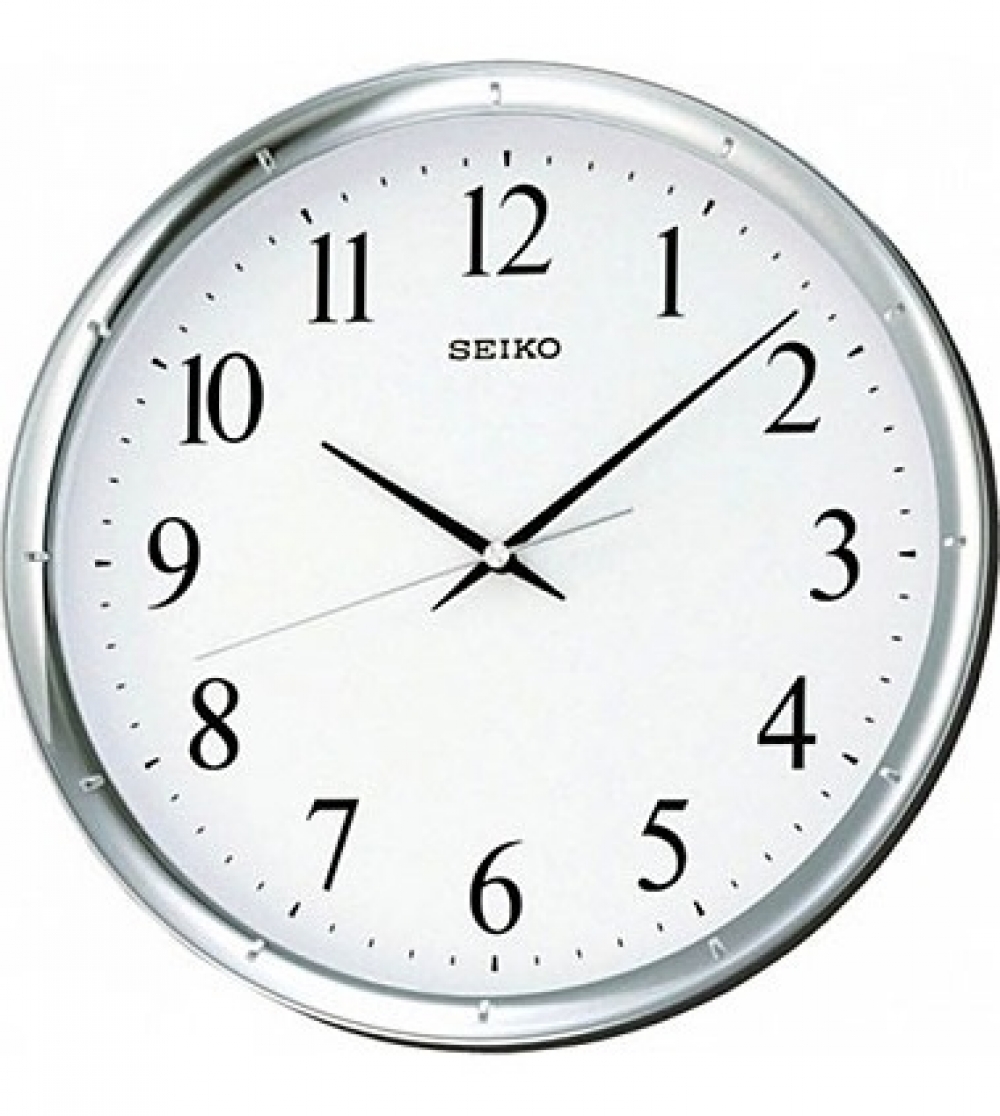 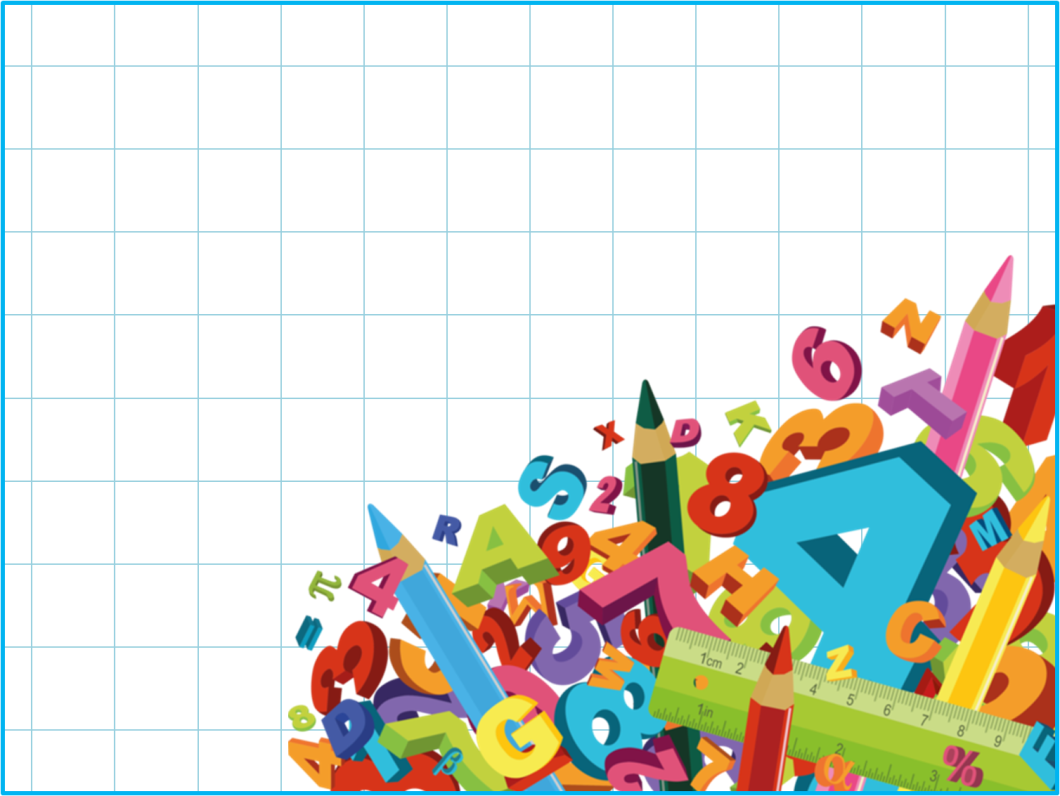 Мы носим одежду с длиной рукава три четверти
 или брюки длиной  7/8.
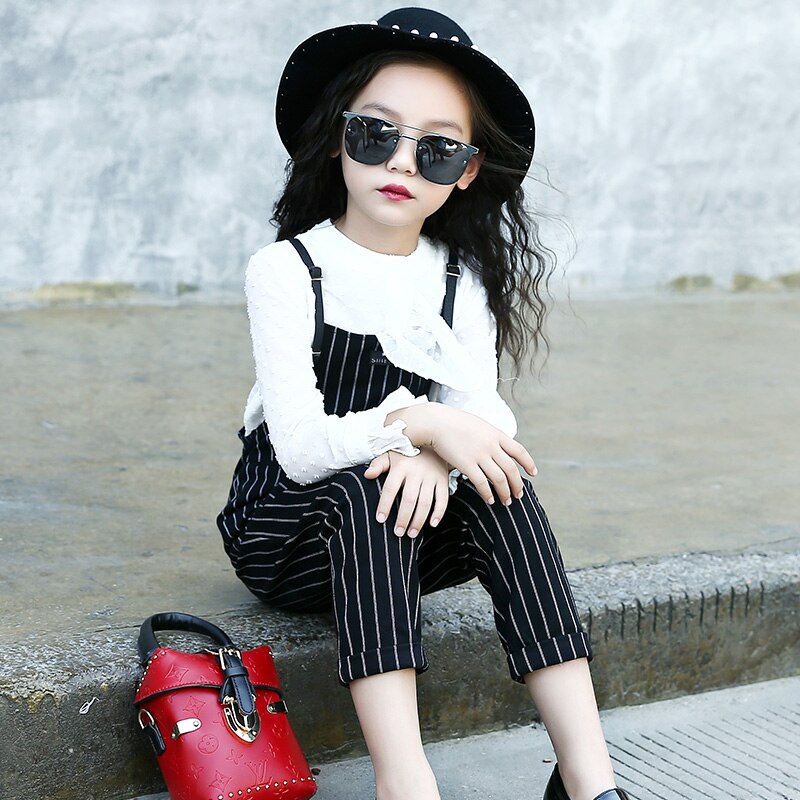 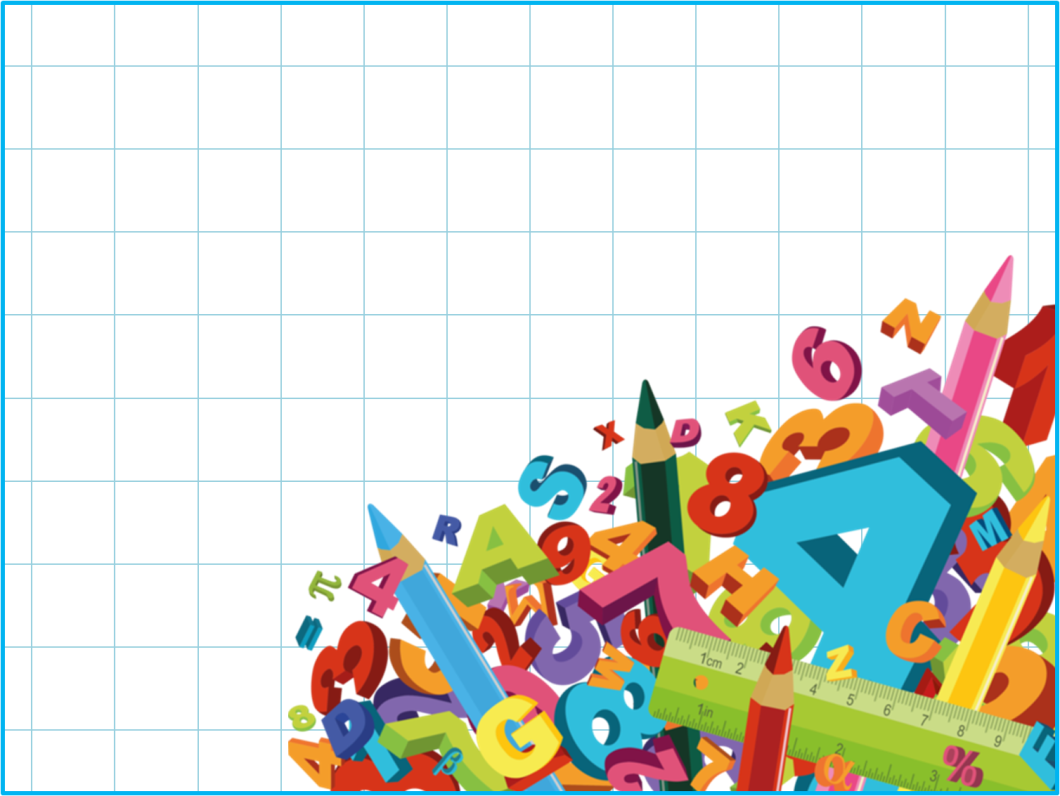 Наши папы и мальчики болеют в ¼ финала футбольного матча
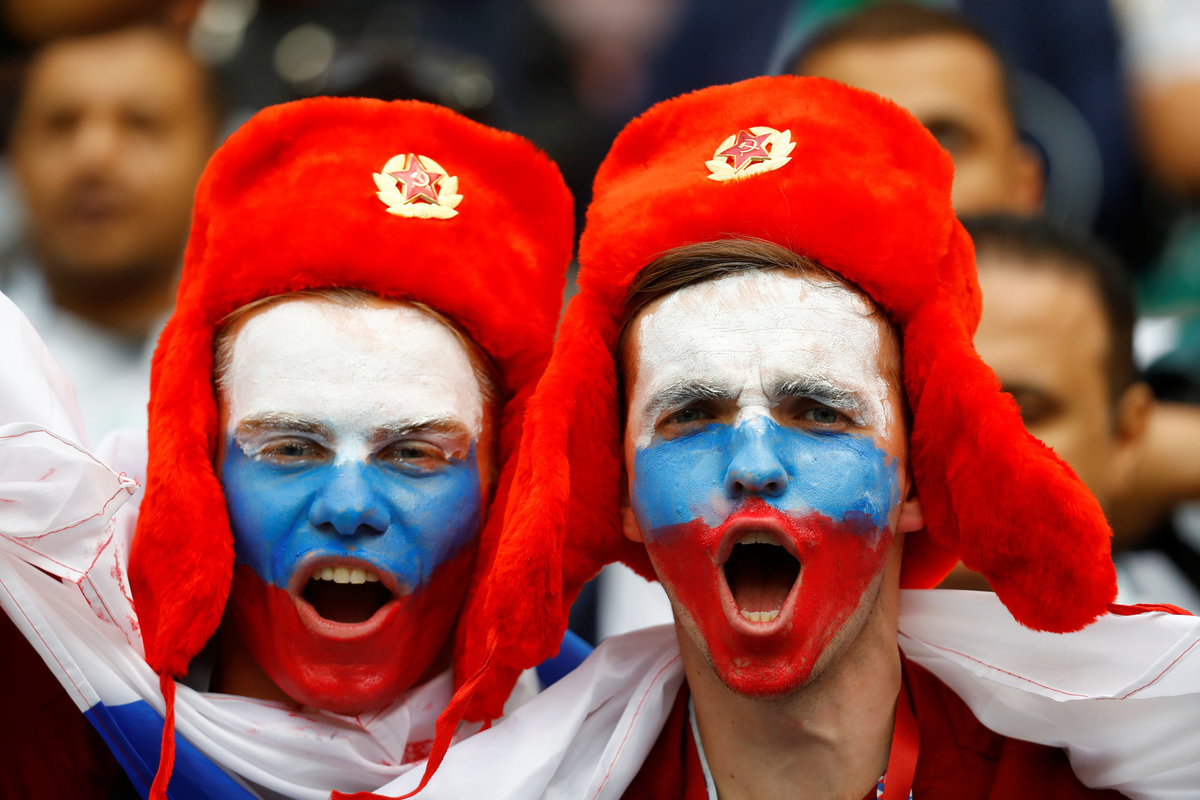 Нумерация домов на пересечении двух улиц
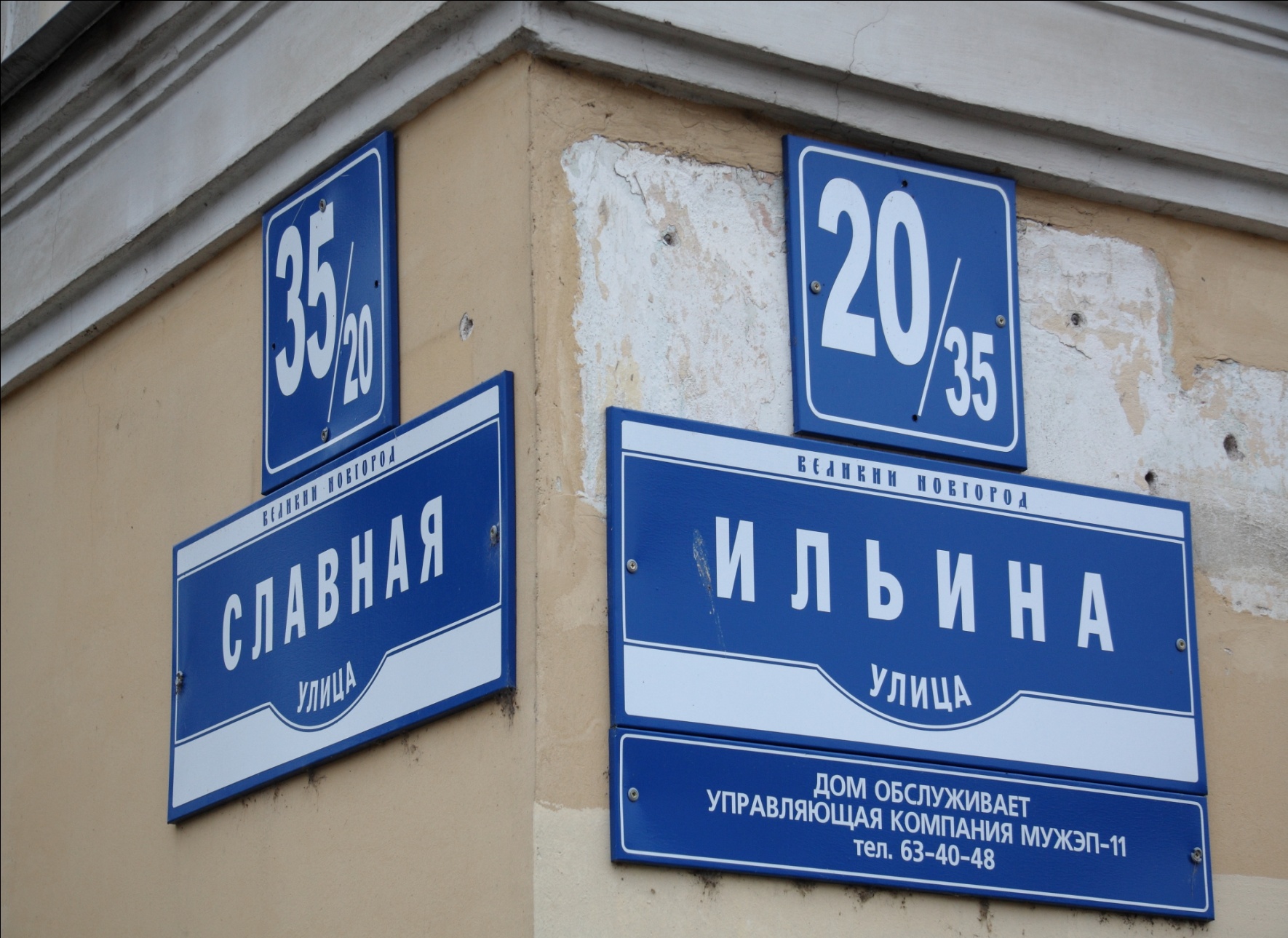 Музыканты пользуются дробями для определения длительности звучания нот .
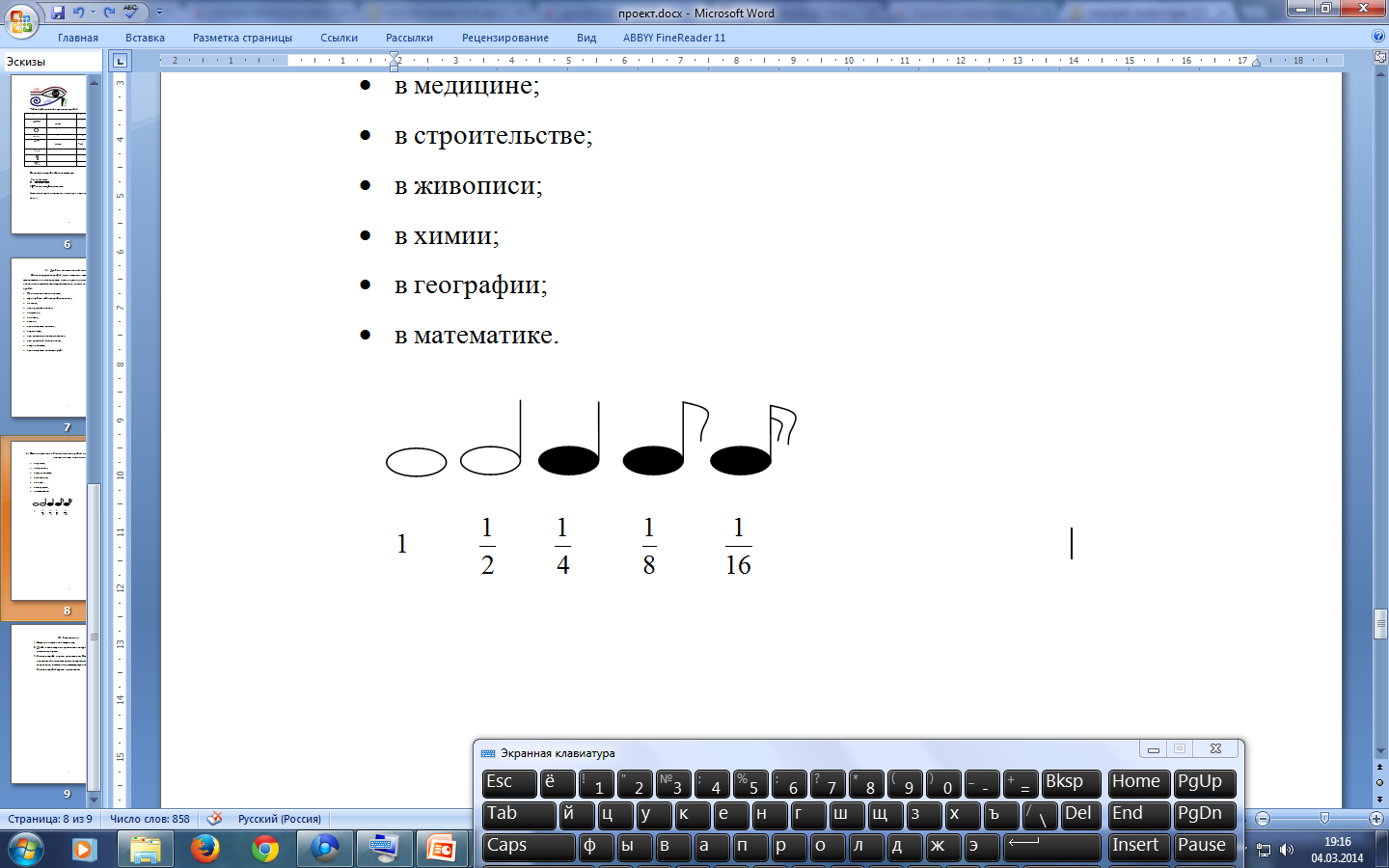 Строители и дорожники через дроби определяют состав различных смесей.
Пропорции человека тоже связаны с дробями. Голова 
маленького ребенка составляет 1/5 часть роста
 человека. Голова подростка – 1/6. 
А голова взрослого человека – 1/8 часть роста.
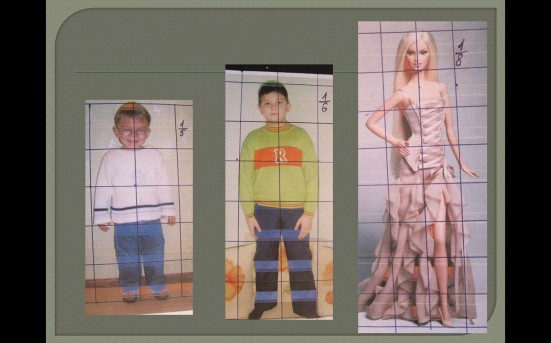 Некоторые школьные дисциплины разговаривают
 с нами на языке дробей . География: мы проживаем на материке, который занимает 1/3 часть всей суши.
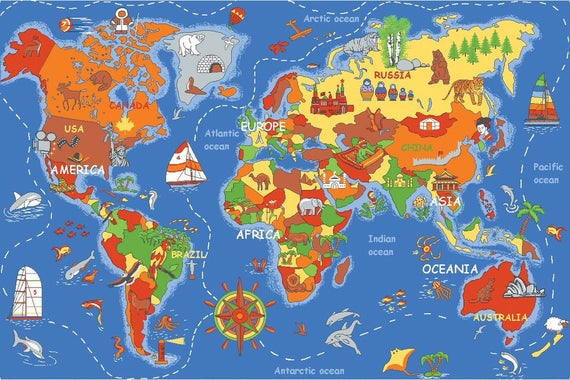 Даже заканчивая триместр, мы понимаем,
    что это 1\3 часть учебного года.
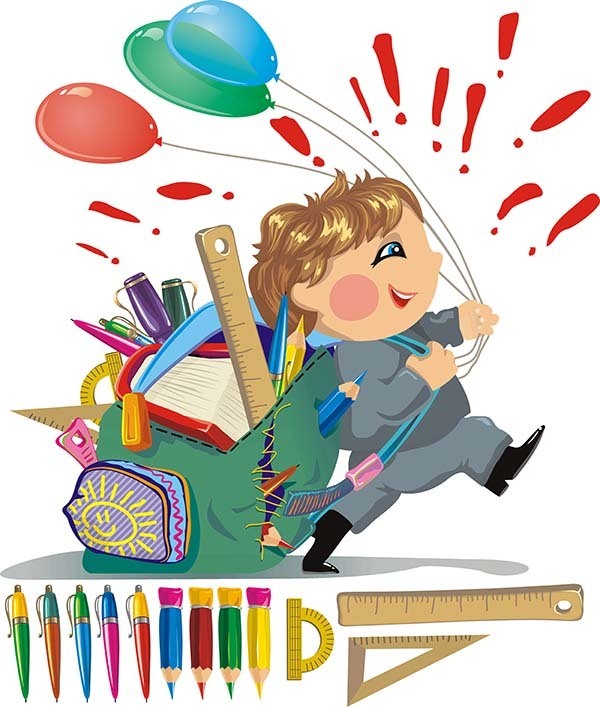 Спасибо за внимание